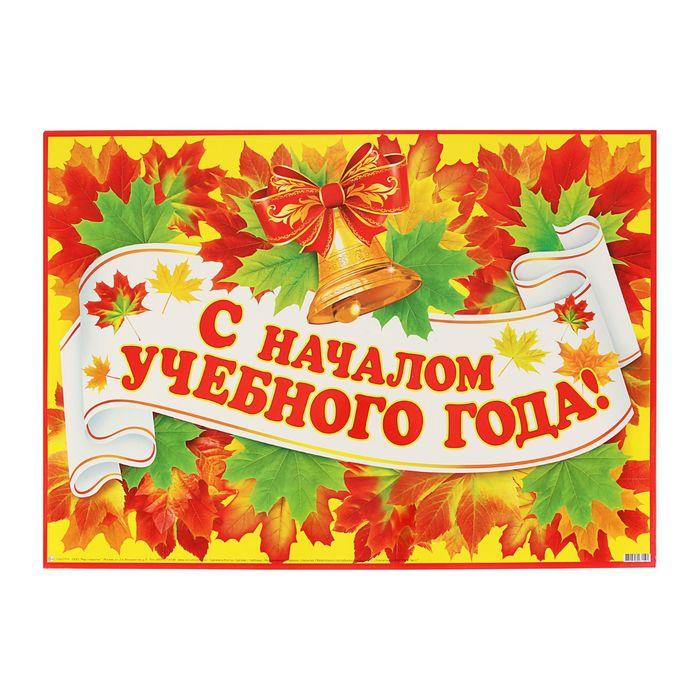 Муниципальное казенное учреждение
 «ВРИМЦ»
Информационно-методическое совещание старших воспитателей ДОУ «Актуальные вопросы деятельности  ДОУ  в 2022/2023 учебном году»
15 сентября 2022 г.
г. Выборг
План проведения
Приоритетные задачи деятельности муниципальной методической службы на 2022-2023 учебный год
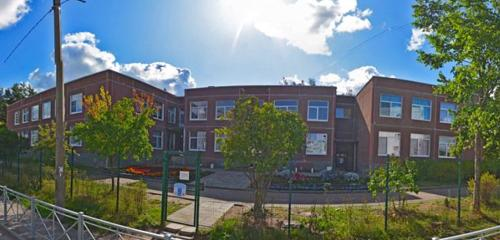 Ключевые задачи на 2022-2023учебный год

1.Повышение профессионального уровня педагогов в соответствии с ФГОС дошкольного образования
2. Изучение и распространение передового педагогического опыта по ведущим направлениям реализации ФГОС
3. Организация и проведение конкурсов, смотров и других форм методической работы, стимулирующих педагогическое творчество.
4. Разработка условий и оказание методической помощи для повышения уровня содержания образовательной деятельности в ДОУ, выявивший наименьший балл, согласно мониторинга качества образования 2021 (речевое развитие) Создание условий для непрерывного профессионального развития руководящих  и педагогических работников.
Активное  вовлечении всех участников образовательных отношений в конкурсное движение с целью выявления талантливых  детей и педагогов
Муниципальный конкурс профессионального мастерства Всероссийского профессионального конкурса «Воспитатель года России»(ноябрь – декабрь 2022)
Педагогические чтения «Образование XXI века: взгляд современного педагога» (Кунаевские чтения)
Муниципальный этап Всероссийского чемпионата Baby Skills (январь-февраль 2023)
Муниципальный конкурс «Минутки славы» (март-апрель 2023);
Муниципальный конкурс «Шашечный турнир» (апрель 2023);
Муниципальный конкурс «Я и моя спортивная семья» (май 2023)
Областной конкурс « Шаг вперед» (12 сентября по 9 ноября 2022)
Курсы повышения квалификации на базе ЛГУ им. Пушкина
Физическое воспитание и спорт для детей с ОВЗ (72 часа)
Деятельность младшего воспитателя в условиях реализации ФГОС ДО (72 часа)
Проектирование и реализация ООП ДО (72 часа)
Проекто -исследовательская деятельность в ДОО у условиях реализации ФГОС ДО (72 часа)
Разработка и реализация индивидуальных образовательных маршрутов для детей дошкольного возраста в условиях реализации ФГОС ДО (72  часа)
Физическое развитие детей дошкольного возраста в условиях реализации ФГОС ДО (72 часа)
Деятельность методических объединений педагогов ДОУ
Инструкторы по физической культуре ДОУ (Мелешко Анна Викторовна):

Музыкальные руководители ДОУ (Новикова Ирина Сергеевна): 

Методическое объединение по театрализованной деятельности (Науккаринен Елена Юрьевна)

Педагоги, работающие с детьми раннего возраста
Планируемые темы совещаний (заседаний в формате «круглого стола»)
Дополнительное образование – одна из форм работы с дошкольниками;
Региональная программа «Дошколка +»;
Деятельность инновационных площадок на базе дошкольных образовательных организаций на территории МО «ВРЛО»
Анализ МКДО 2021
Средние результаты по области качества «Образовательные ориентиры»
Анализ МКДО 2021
Средние результаты по районам по области качества «Образовательная программа»
Анализ МКДО 2021
Средние результаты по районам по области качества «Содержание образовательной деятельности»
Средние результаты по районам по показателю «Социально-коммуникативное развитие
Средние результаты по районам по показателю «Познавательное развитие»
Средние результаты по показателю «Художественно-эстетическое развитие»  результаты по направлению «Речевое развитие»
Средние результаты по направлению «Речевое развитие»
Средние результаты по районам по области качества «Образовательный процесс»